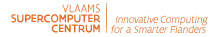 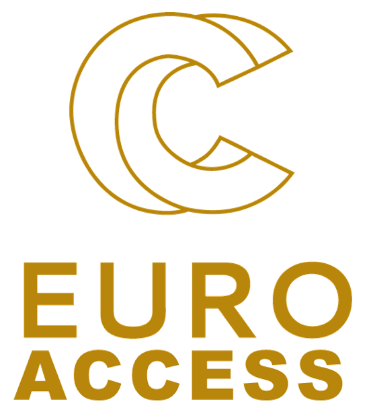 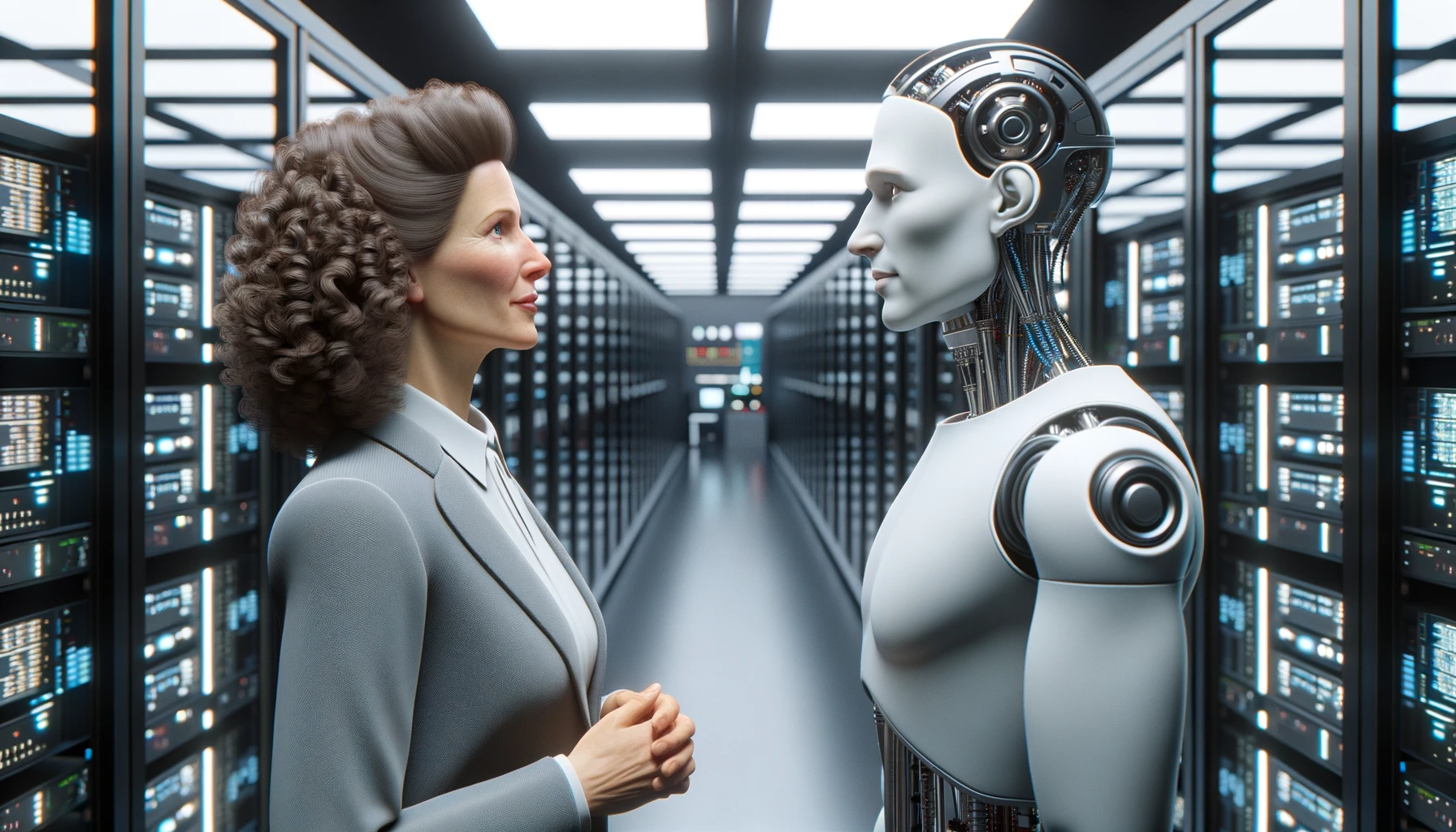 ChatGPT for HPC
Geert Jan Bex (geertjan.bex@uhasselt.be)
License: this presentation is released under the Creative Commons CC BY 4.0,see https://creativecommons.org/licenses/by/4.0/deed.ast
1
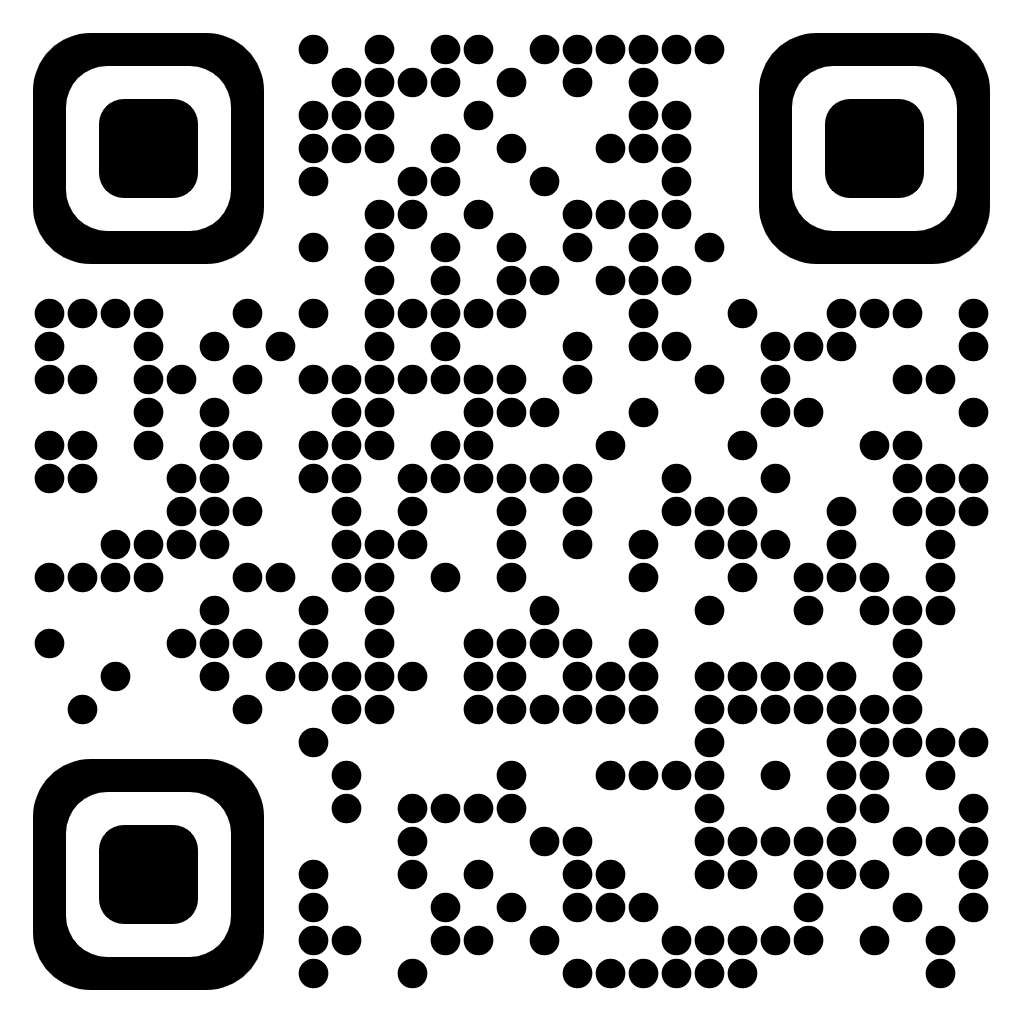 https://tinyurl.com/3tb5wd3p
2
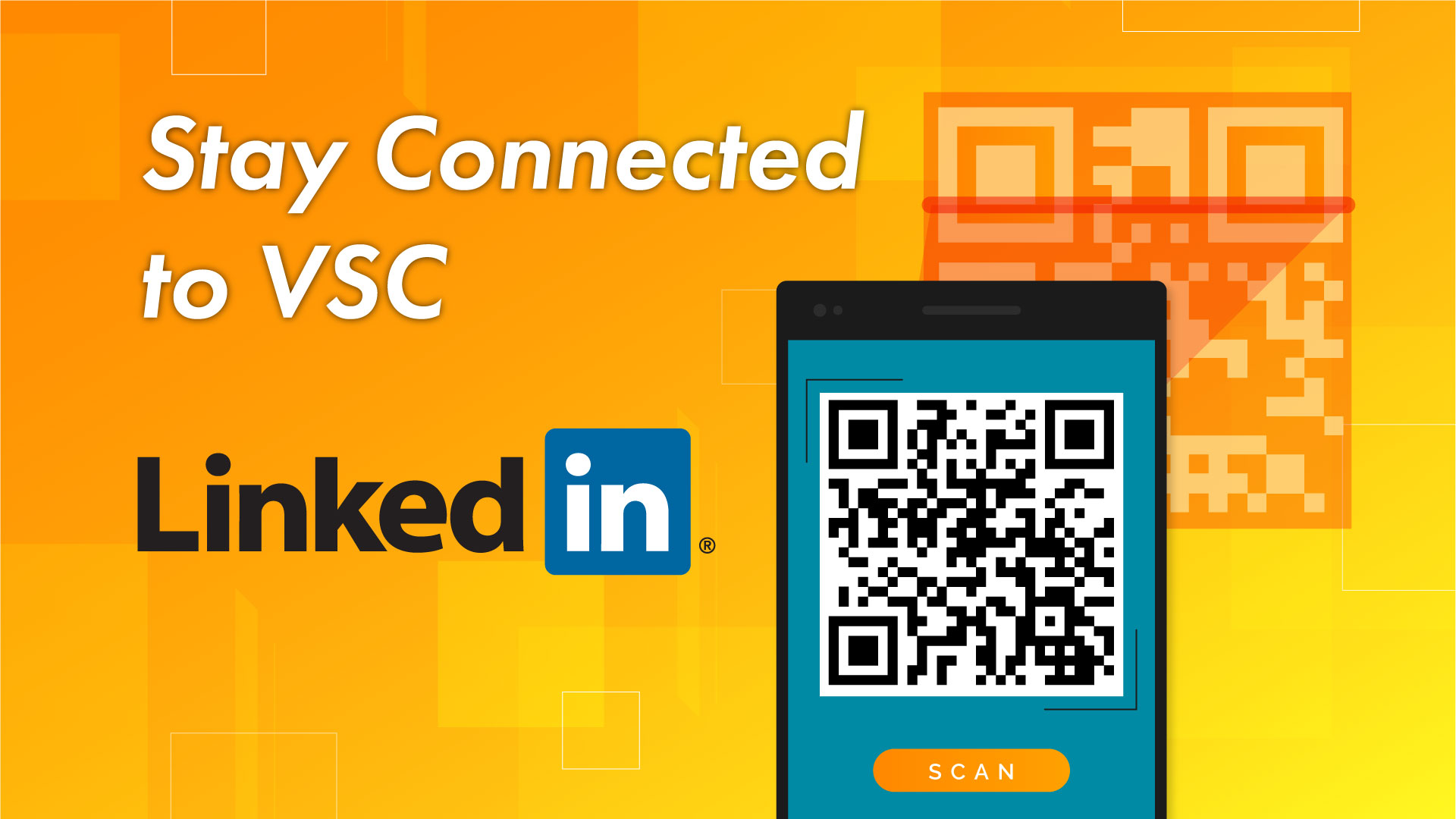 3
Introduction
What is your reply to the following question:
Can you use ChatGPT successfully for research 
in your domain?
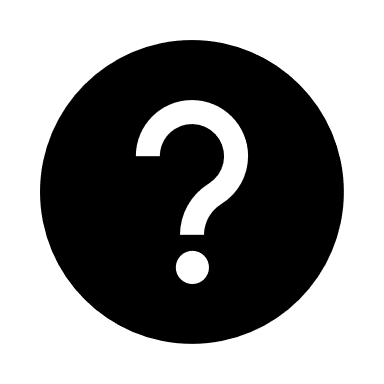 4
Introduction
AI tools are...  tools
Tools are only useful when you know how to use them
Can you wield a tool without knowing material you are using it on?
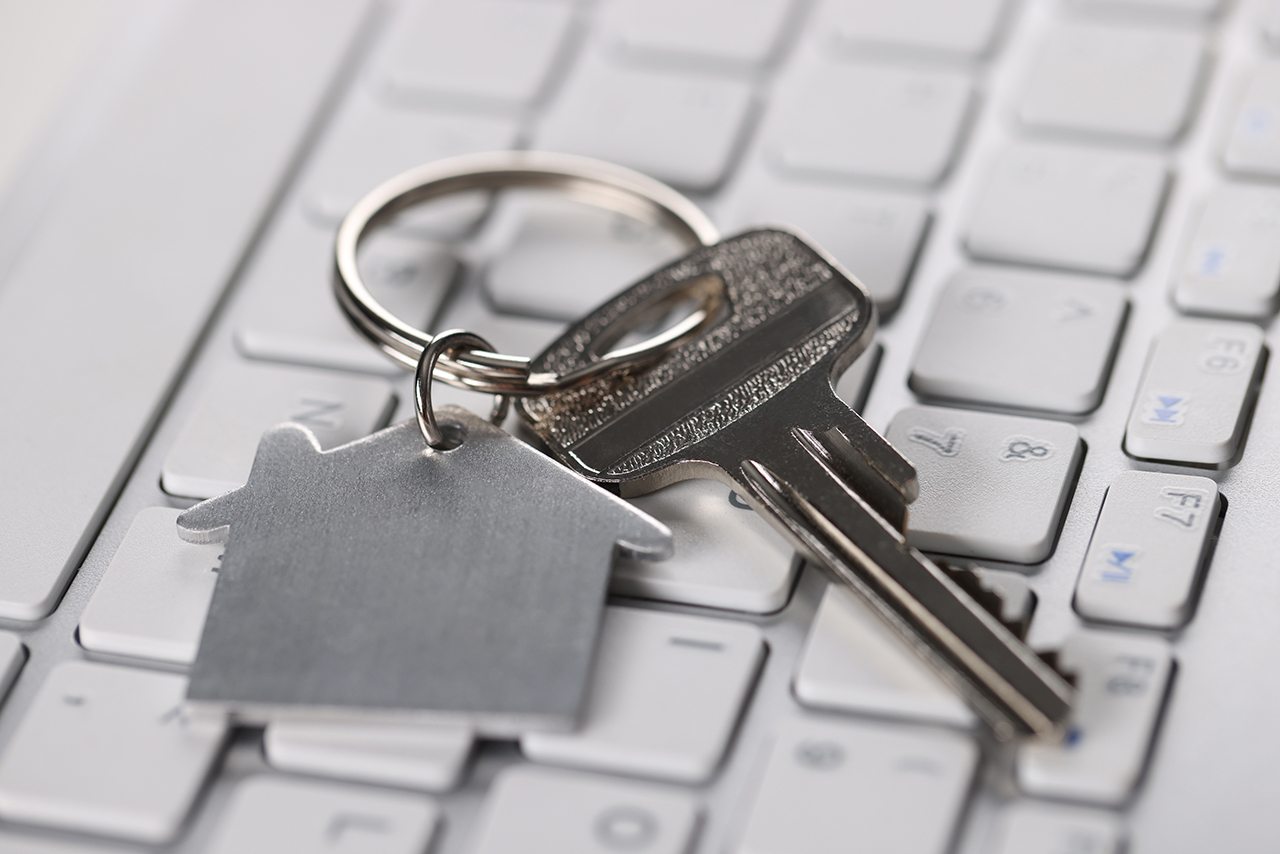 Domain knowledge!
5
Use cases
Question answering	Google on steroids?
Code generation	Do we still need programmers?
Documentation generation	Write my manual
Debugging         Here’s my code and the error message: figure it out
Data exploration         Analyze my data
6
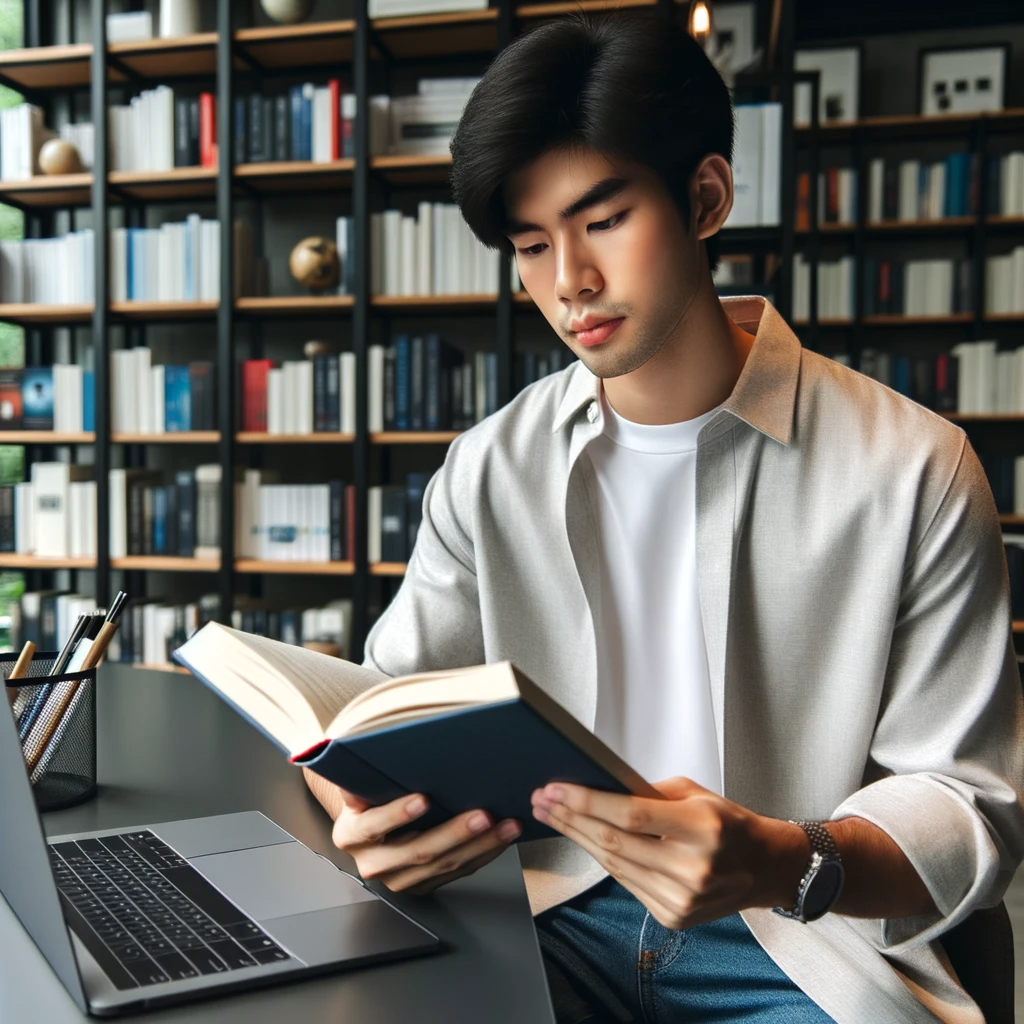 Question answering & conversations
ChatGPT
7
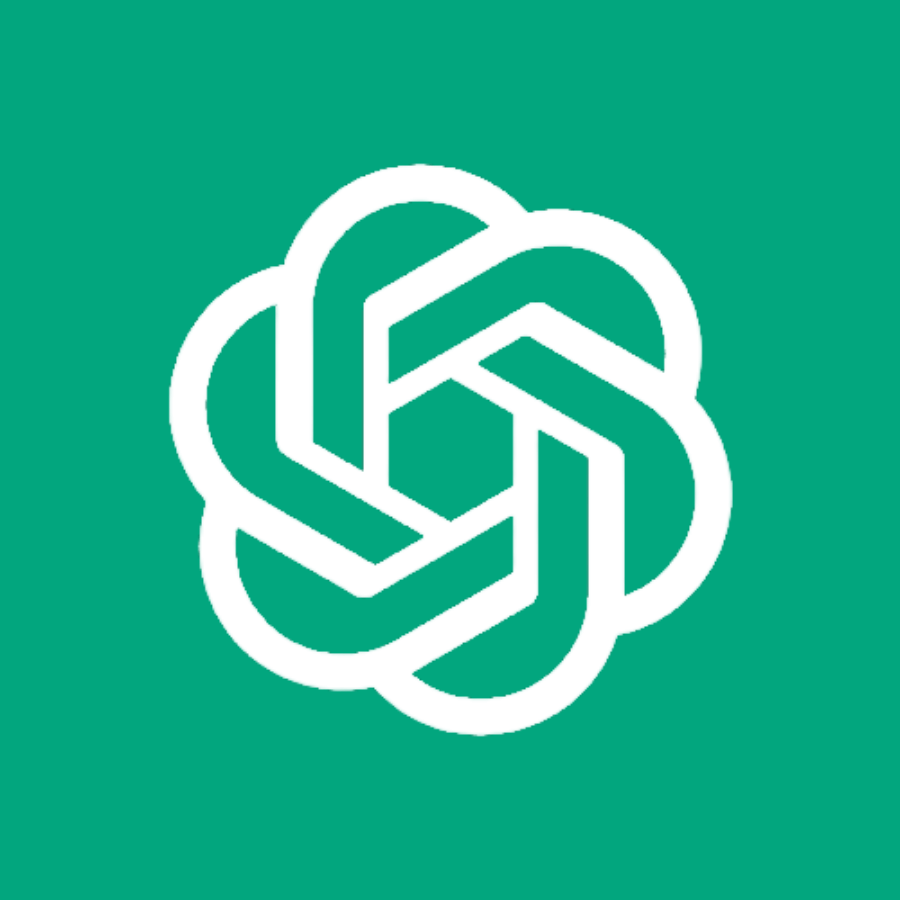 Question answering
Can you list the steps to create a robust 
job script for the Slurm scheduler that runs 
an MPI application on multiple nodes?
https://chat.openai.com/share/ec63fb76-69d9-4639-a85f-e6a478d13a6a
8
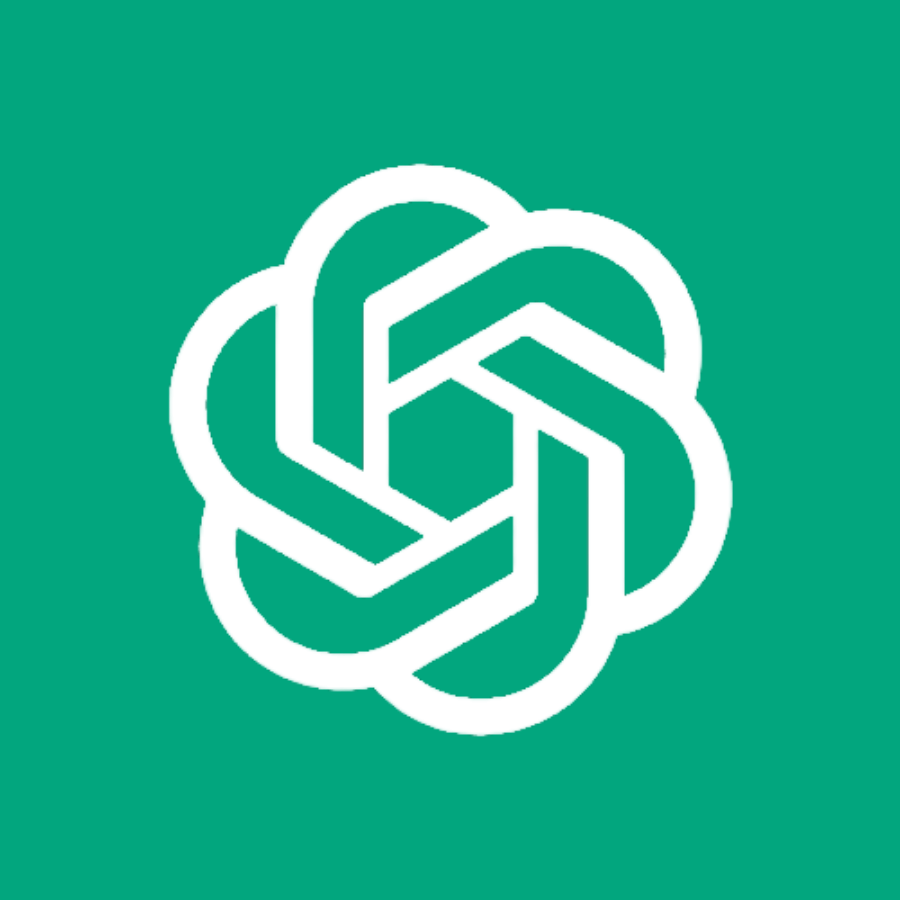 Conversation: improve and refine
Can you help me write a job script for the Slurm scheduler that runs a
hybrid MPI/OpenMP application on 4 compute nodes that have
32 cores each?  Each MPI process should use 4 threads.  The application
is build using Intel MPI, which is installed as a module, as well as with the
Intel compiler suite. Lmod modules are used to manage software
versions. The application is expected to run for 10 hours and each
process will use 3 GB RAM.  The application is located in the directory
in which the job will be submitted.
https://chat.openai.com/share/299c77a3-c05a-4222-8f8f-4c56c5004612
9
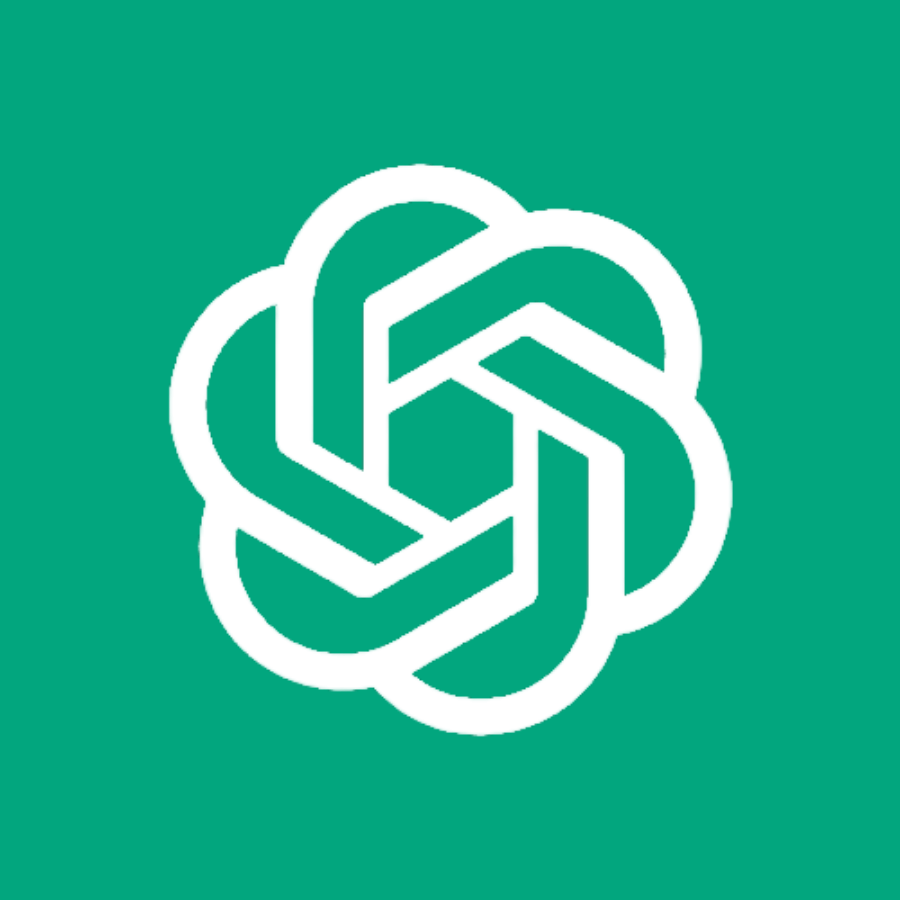 Question results
Can you describe the attractive-repulsive
force between molecules and give the name
of the function that describes the potential
energy?
Are you sure this is correct? Using the formula for F,
the force would be purely attractive, which
contradicts the potential energy.
https://chat.openai.com/share/5d9fb2f6-0d64-4a56-96b7-23db767c2bc1
10
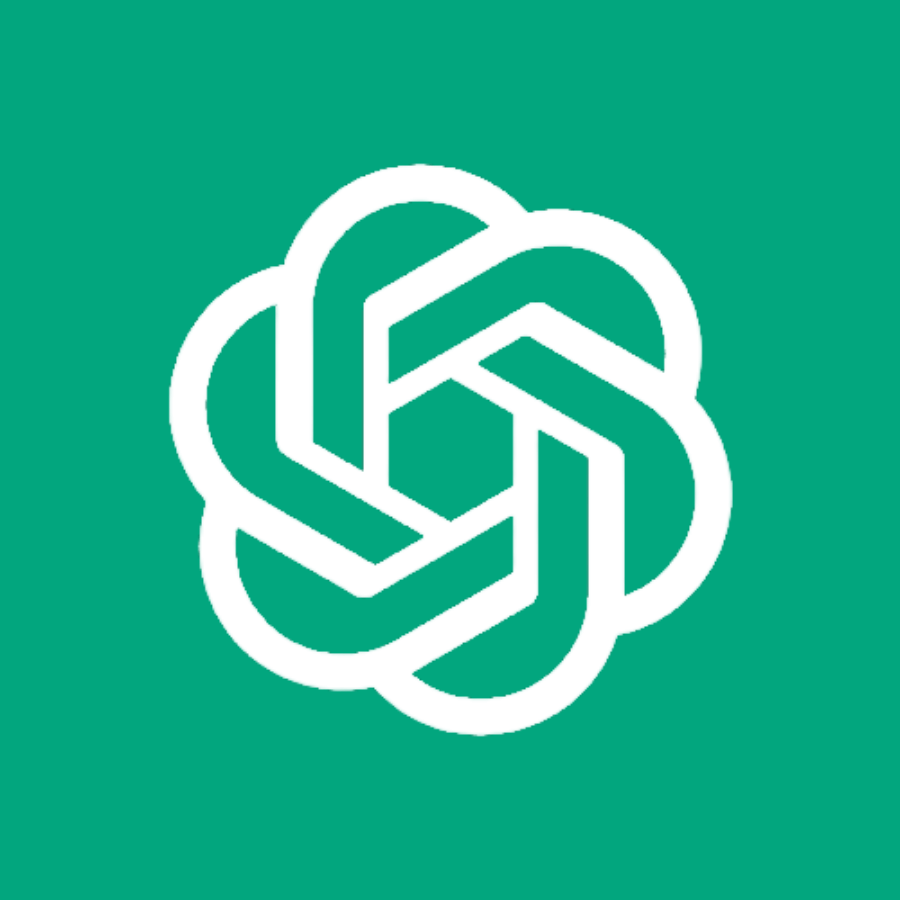 Hallucinations
I would like to use m4 to replace text using a macro. However, the text to
replace is part of a string that contains an underscore, and I only want to
replace the part of the string that comes after the underscore. For
instance, the M4 tempale would contain 'test_SOMETING' and that should
become 'test_14'. 
What is the syntax to use in the template to achieve this?
https://chat.openai.com/share/edae3999-df97-4c0b-bc83-b2477c413585
11
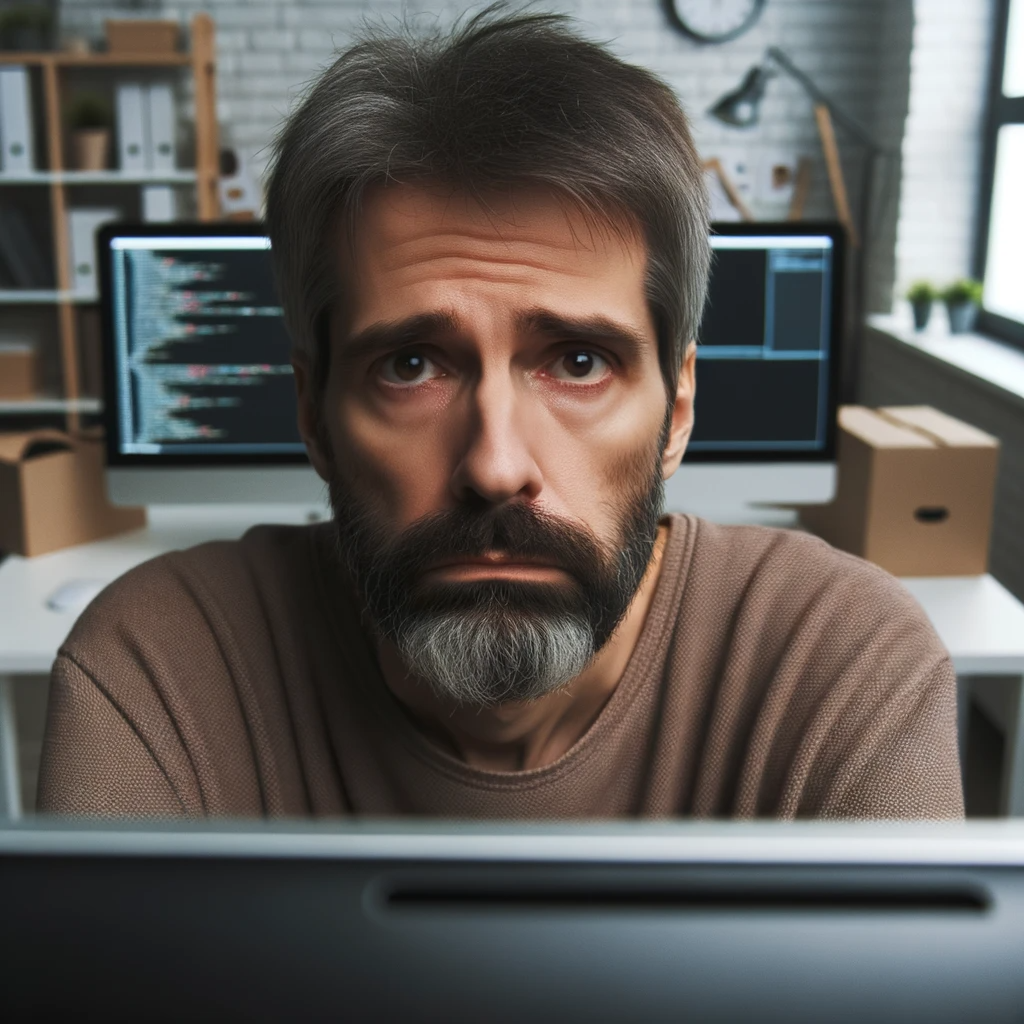 Code generation
ChatGPT-4 & GitHub Copilot
12
Boilerplate code
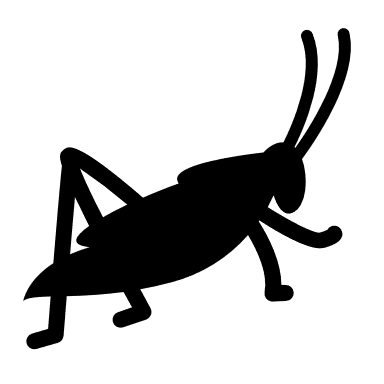 Boring!
Error prone!
Handling command line arguments
Error handling
Writing documentation
Writing unit tests
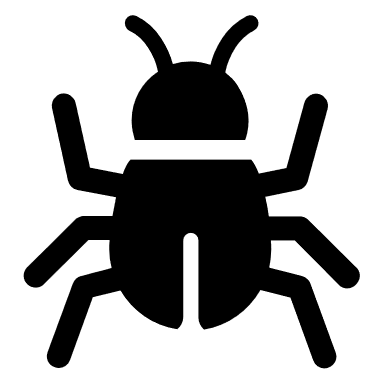 13
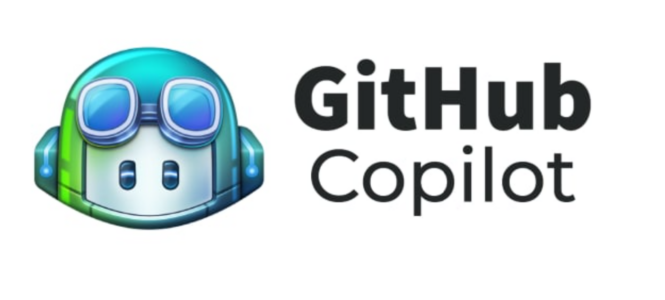 Command line arguments boredom
https://asciinema.org/a/613753
14
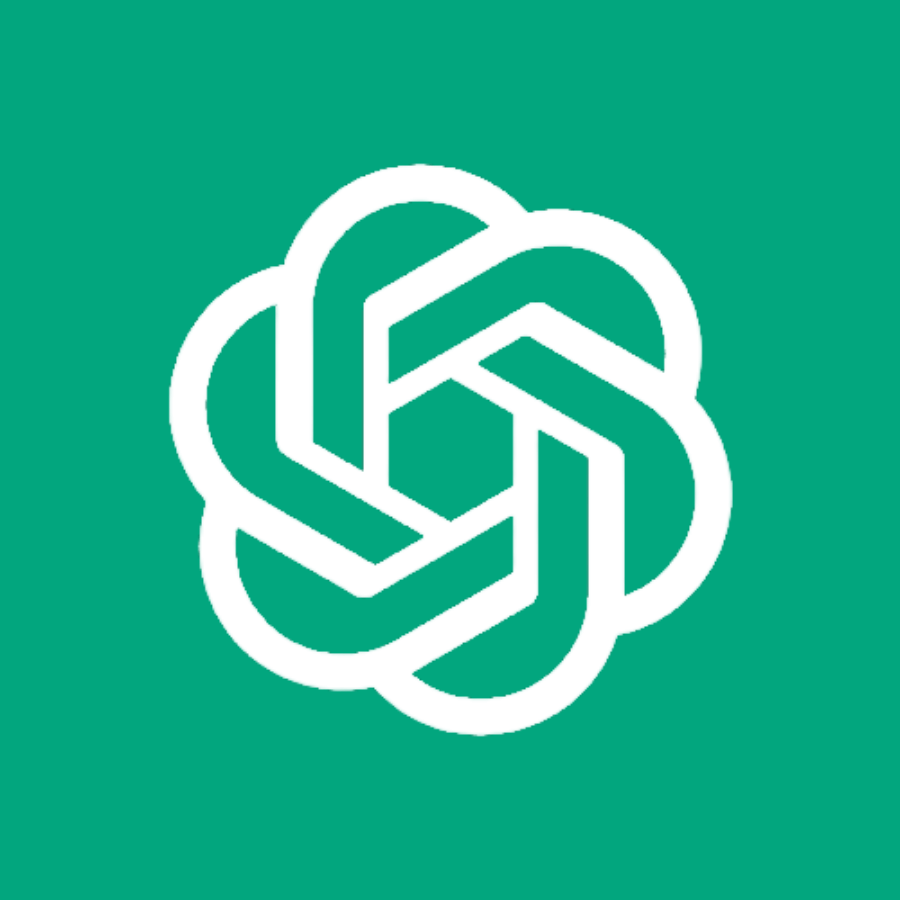 Generating tests & error handling
int f(int n) { 
    int r = 1;
    for (int i = n; i > 0; i--) { 
        r *= i;
    }
    return r; 
}
Can you suggest some relevant unit tests?
How would you handle negative values of n?
Consider the following code…
https://chat.openai.com/share/c2244a7c-db02-4079-8085-5b5429b80bcf
15
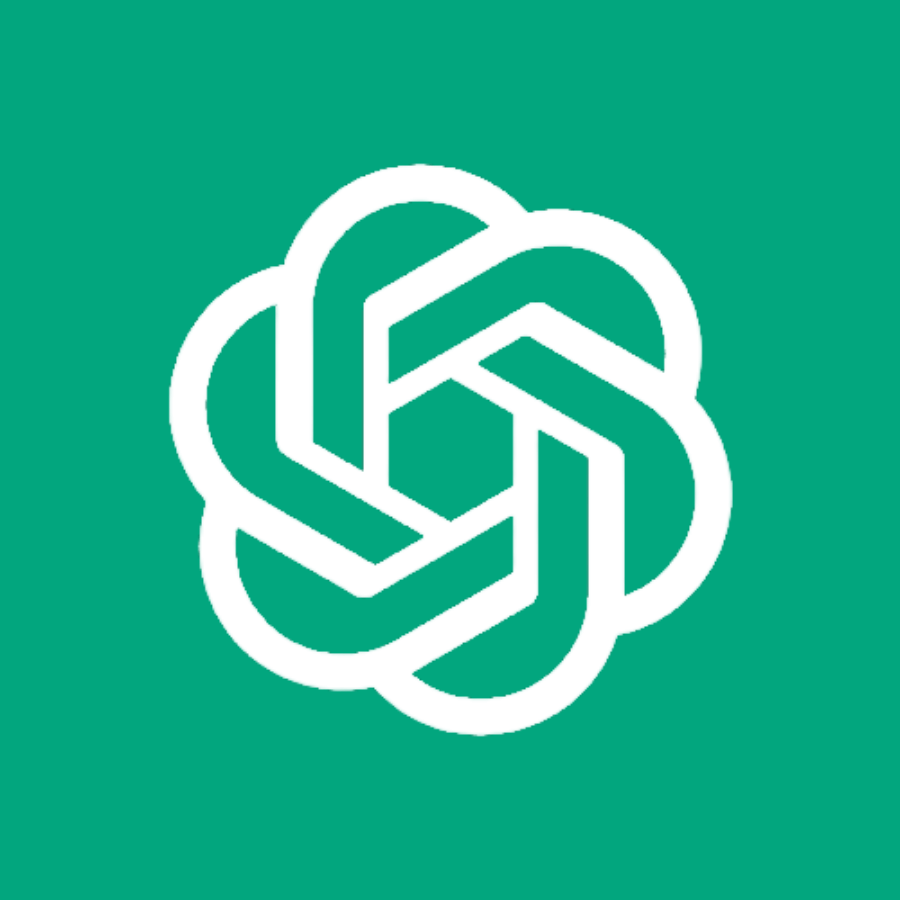 Refactoring
Could you refactor the particle class
according to the builder design pattern?
The large number of parameters of the
constructor is somewhat daunting.
https://chat.openai.com/share/cbc7b6cf-fd57-451d-a3e8-20134827de59
16
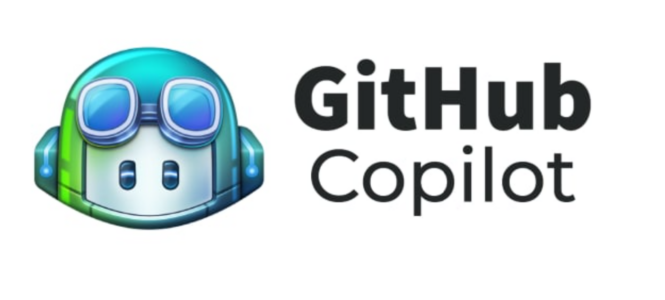 Generating documentation
https://asciinema.org/a/613818
17
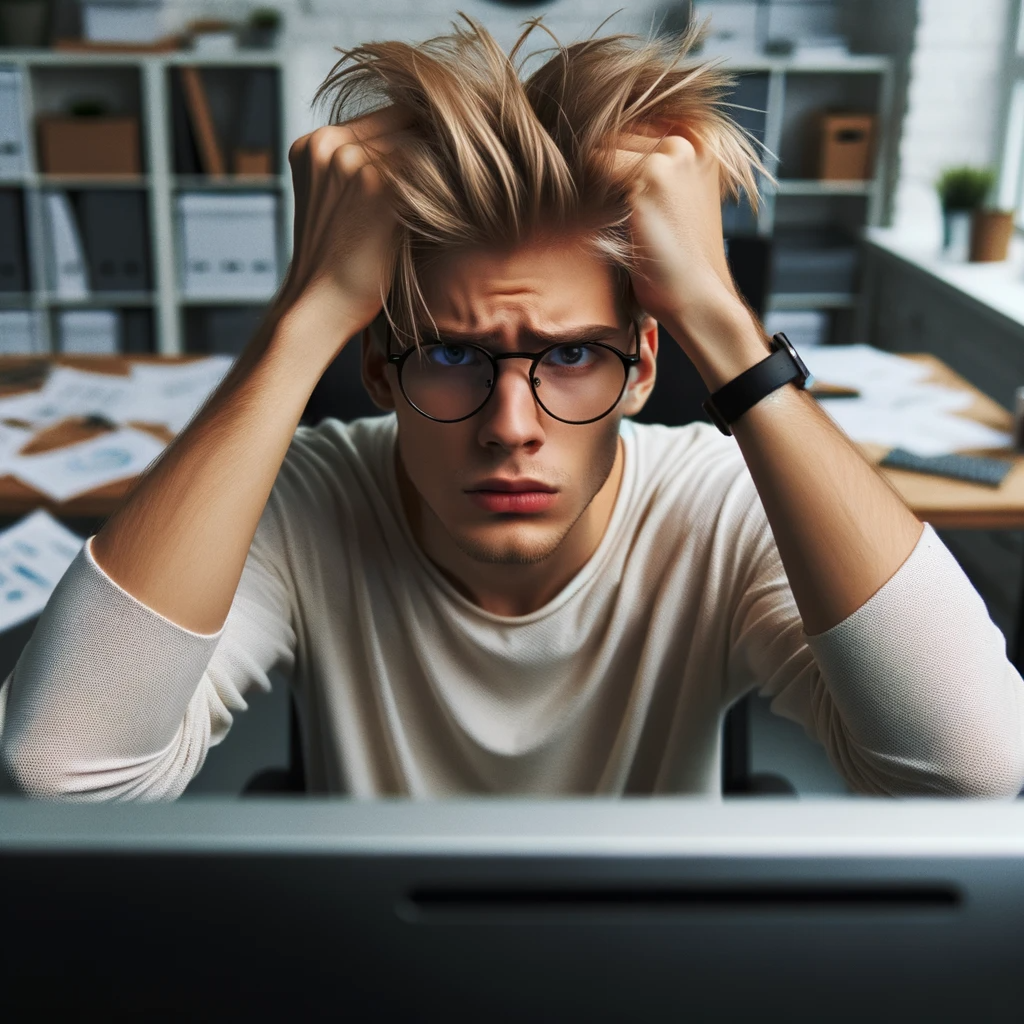 Debugging
ChatGPT-4 + Advanced Data Analysis
18
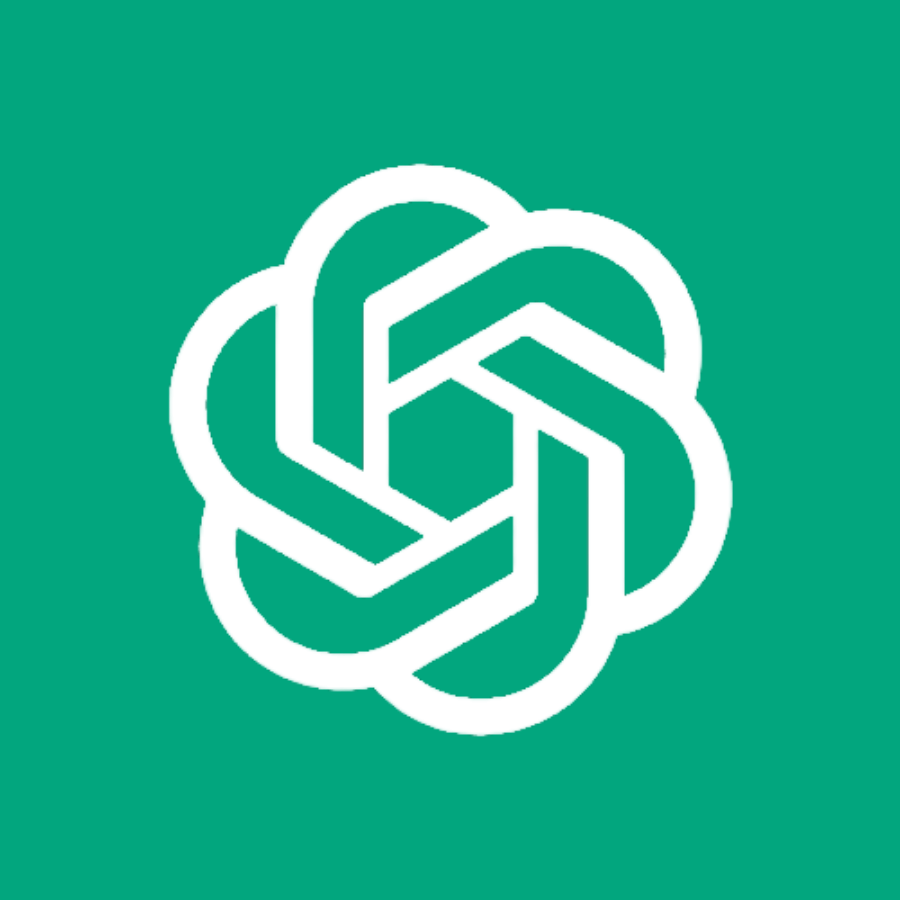 Debugging
When running the application, it
terminates with a segmentation fault.
Can you suggest a fix?
Can you suggest another fix?
https://chat.openai.com/share/bdde1463-84aa-49c5-b4a1-89e774dc25b6
19
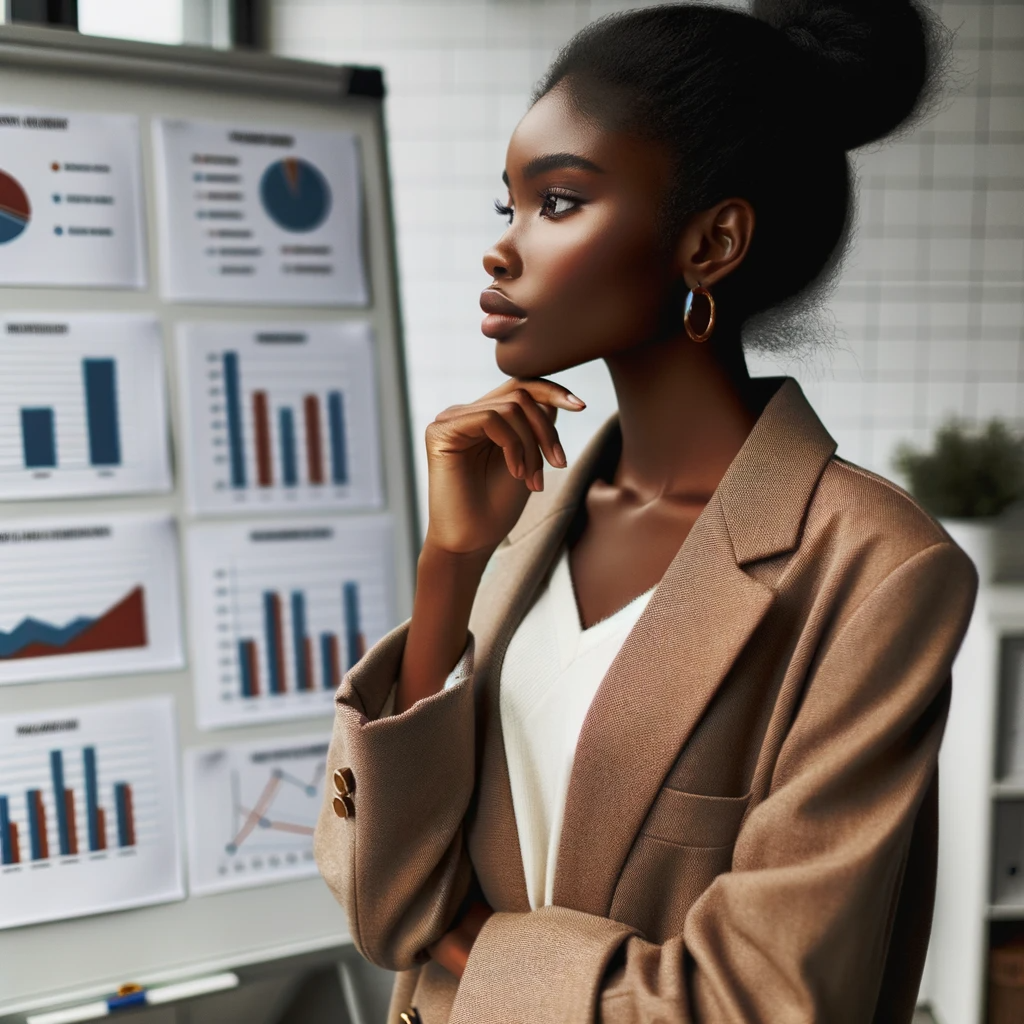 Data analysis
ChatGPT-4 + Advanced Data Analysis
20
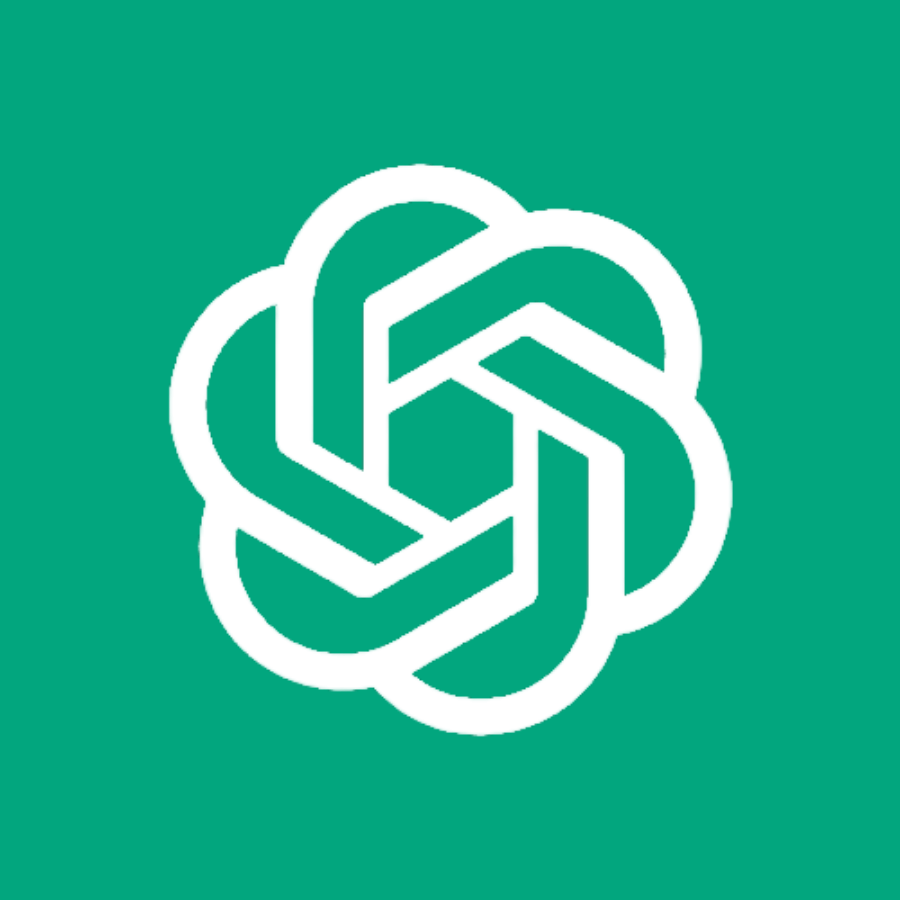 Data exploration
Global Peace Index (GPI) dataset
Could you give me a table with three
columns:
  1. the year
  2. the name of the country that has the minimum value
       for that year  3. the value for that country in that year
You can ignore missing values.
https://chat.openai.com/share/671287f4-e152-4ba6-a3ad-11d3425857d0
21
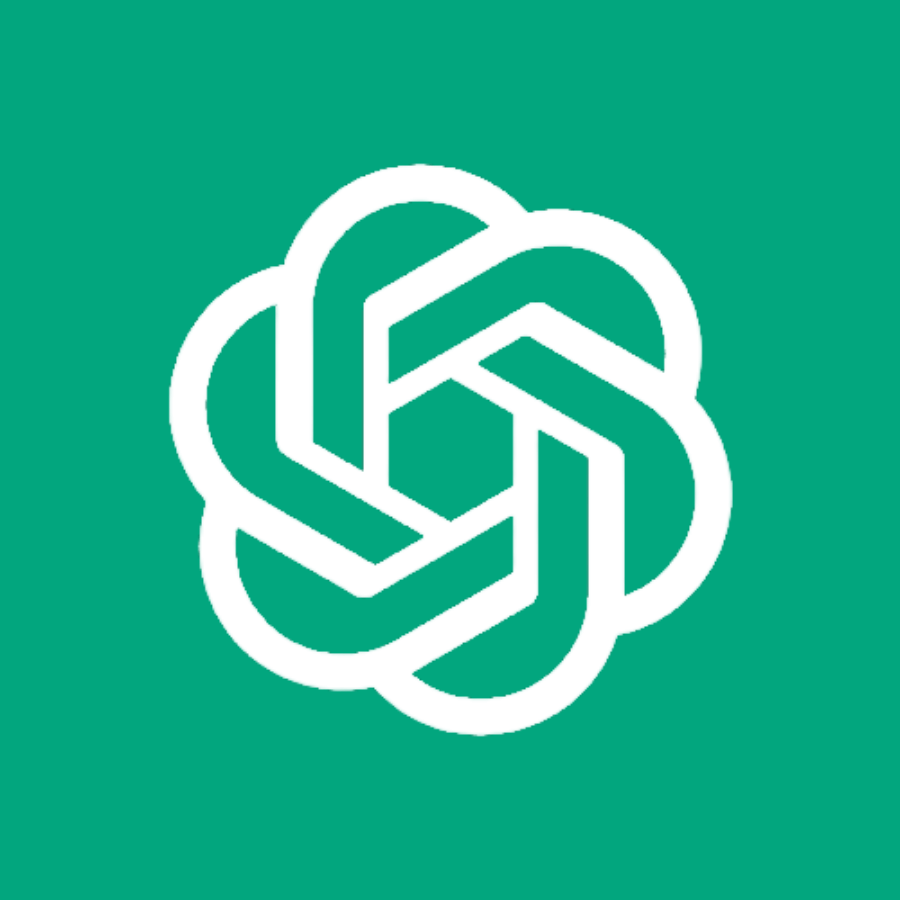 Data analysis
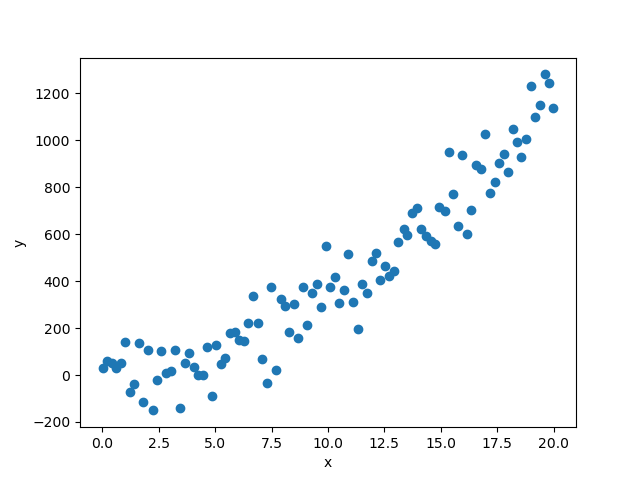 PNG file
Actual model:
Quadratic fit (scipy):
ChatGPT 4.0:
https://chat.openai.com/c/f7a7d7ee-3b87-48c8-9bd7-efe29a4fa7eb
22
(not publicly sharable due to images)
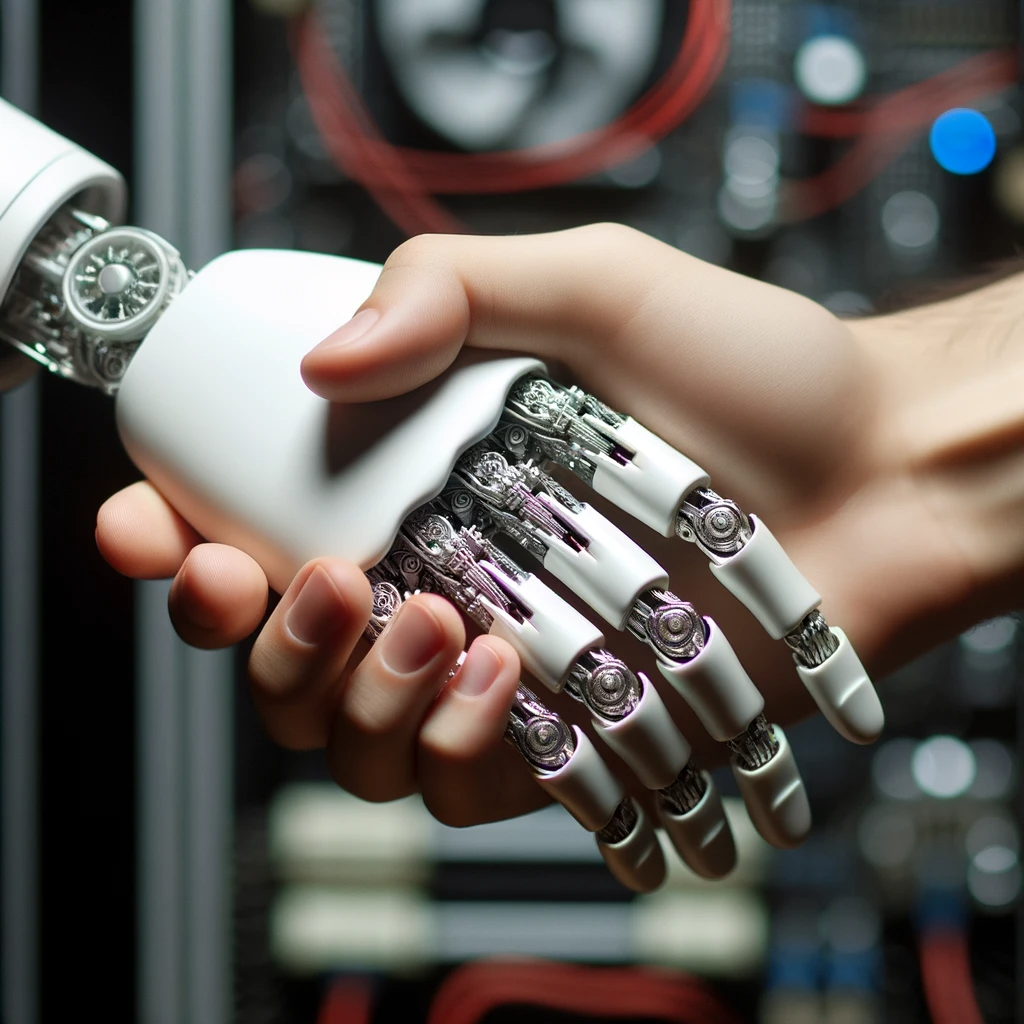 Conclusions
23
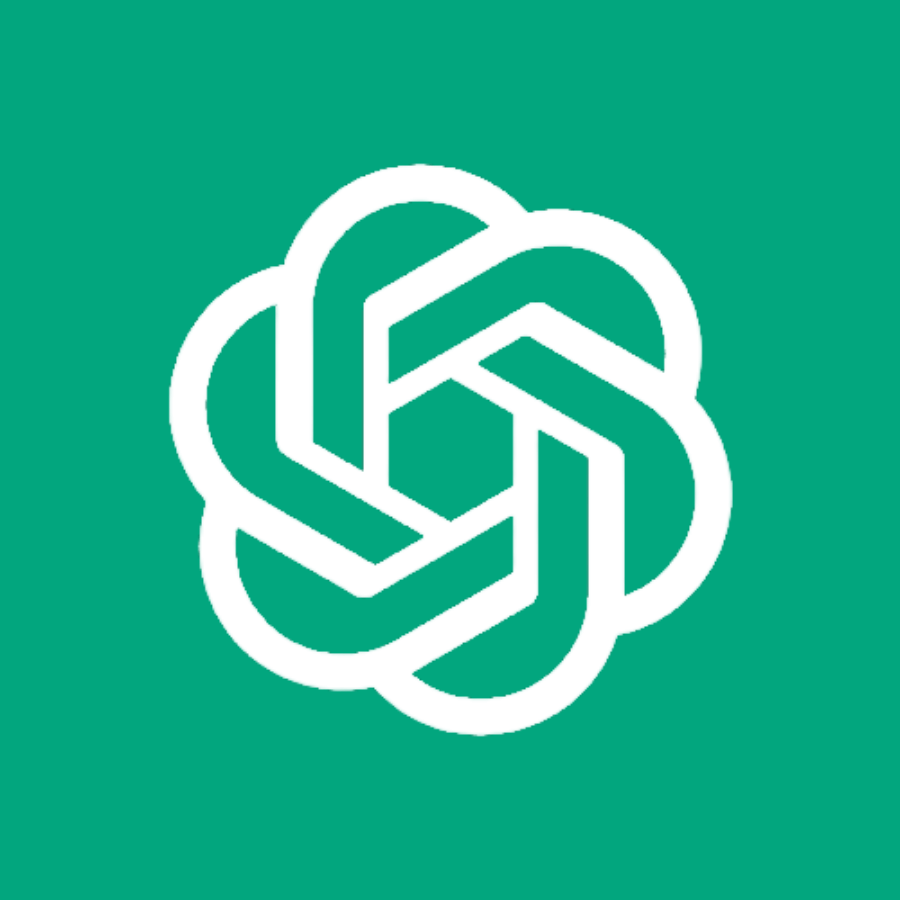 Conclusions
You need to know what you are chatting about
Very valuable tools, real timesavers
This is just the beginning...
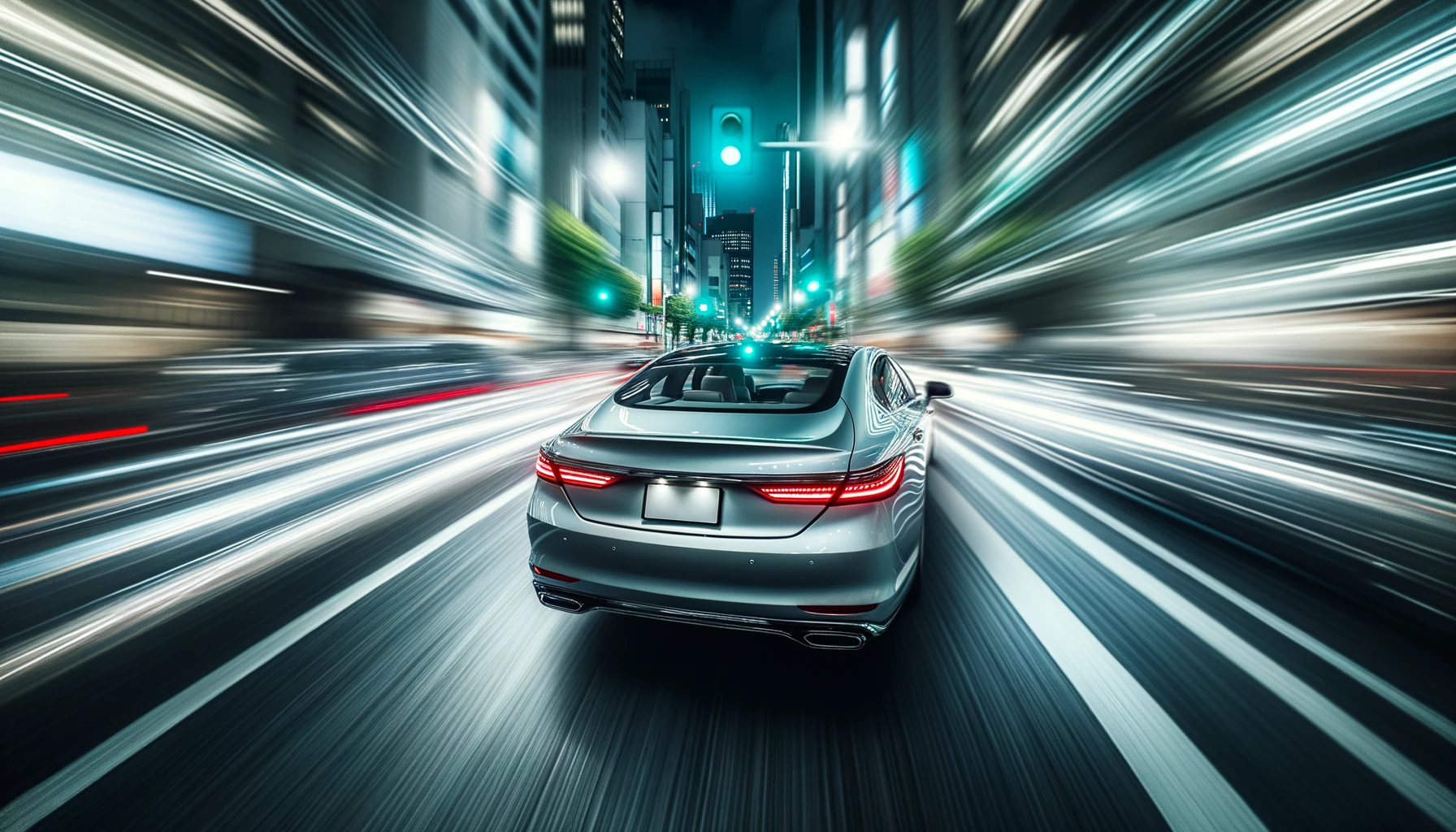 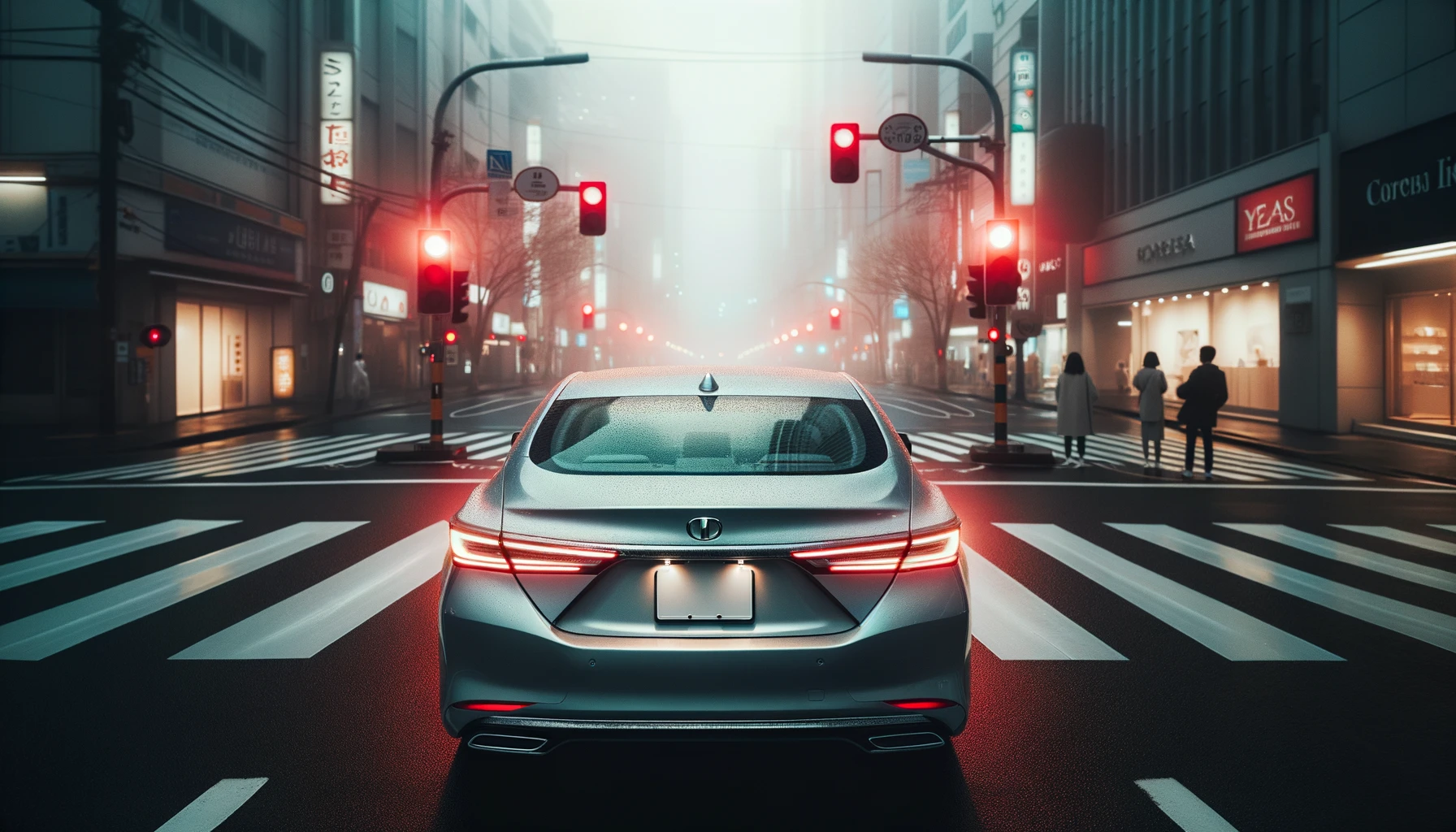 https://chat.openai.com/c/5a24f956-8851-4e72-80a4-d0d71b2820e2
24